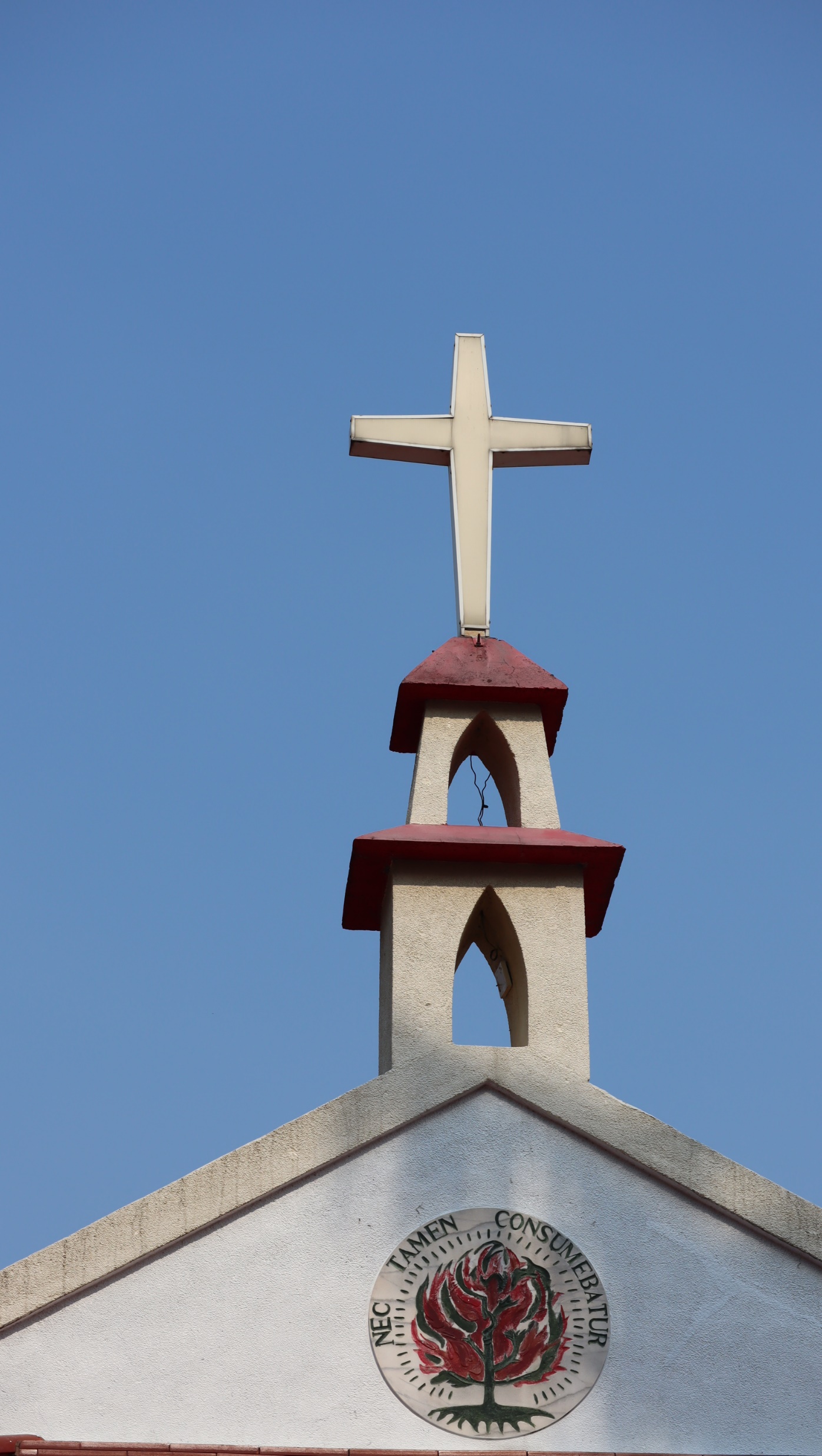 Kakasaluin nua marka sinkauljan


【使徒信經 排灣族語版】
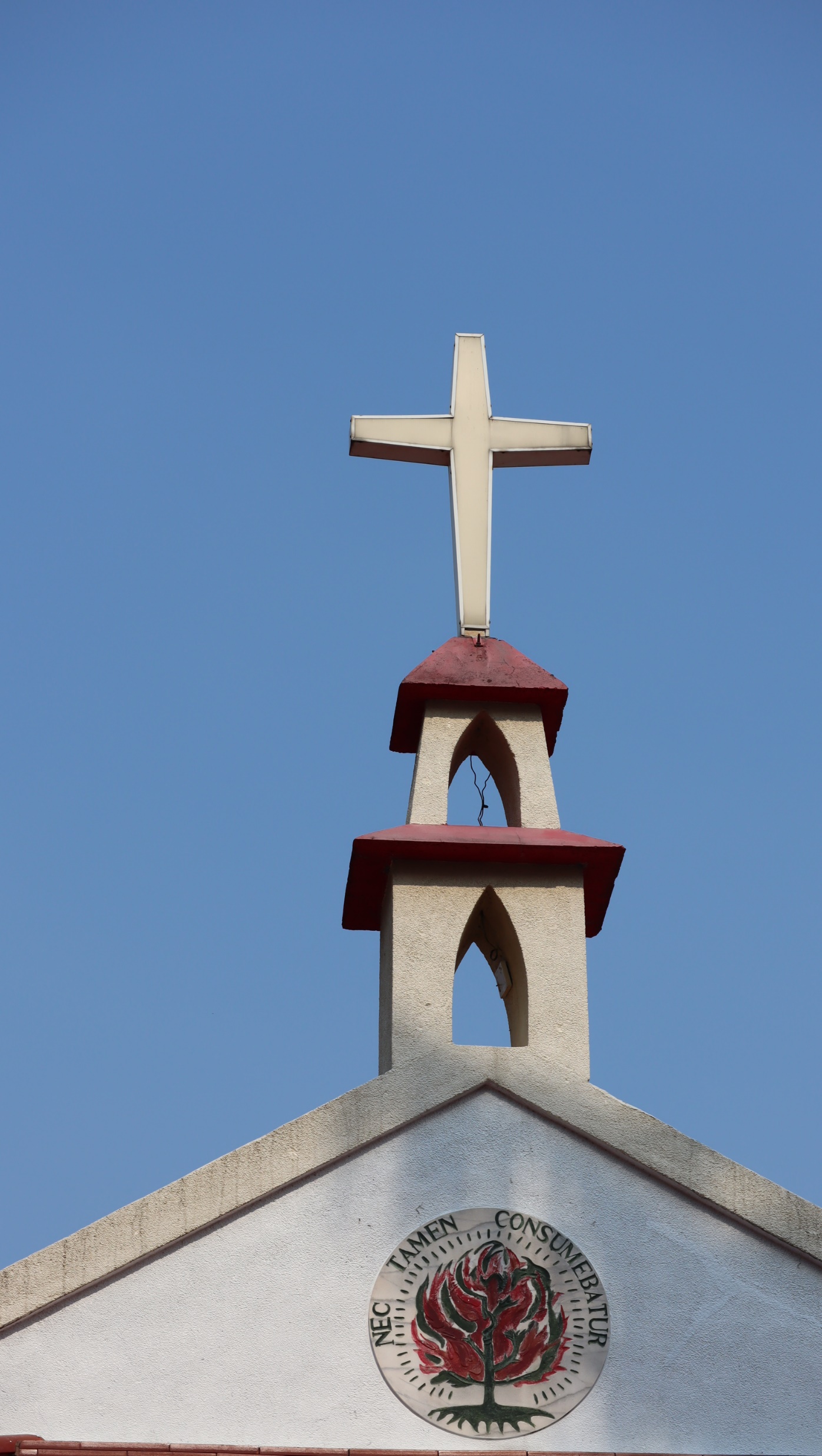 Masalu aken tua Cemas, 
a Tjaljapupiculan a Kama, 
a naqemati tua i tjarivavaw katua i kacauan a Malailaing.
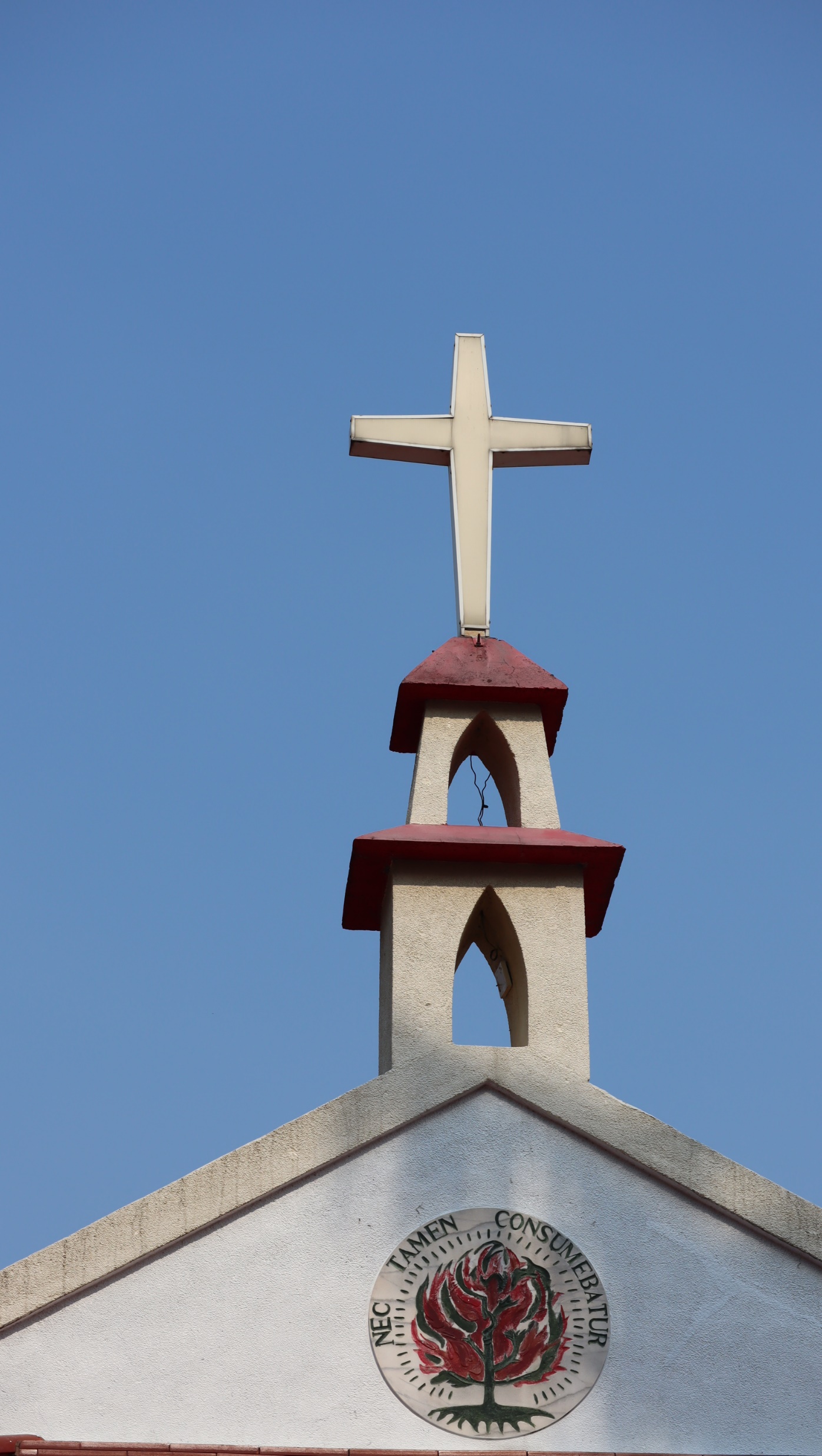 Masalu aken tua ku Malailaing a ti Yisu Kiristu,
a Aljak a kaitan nua Cemas.
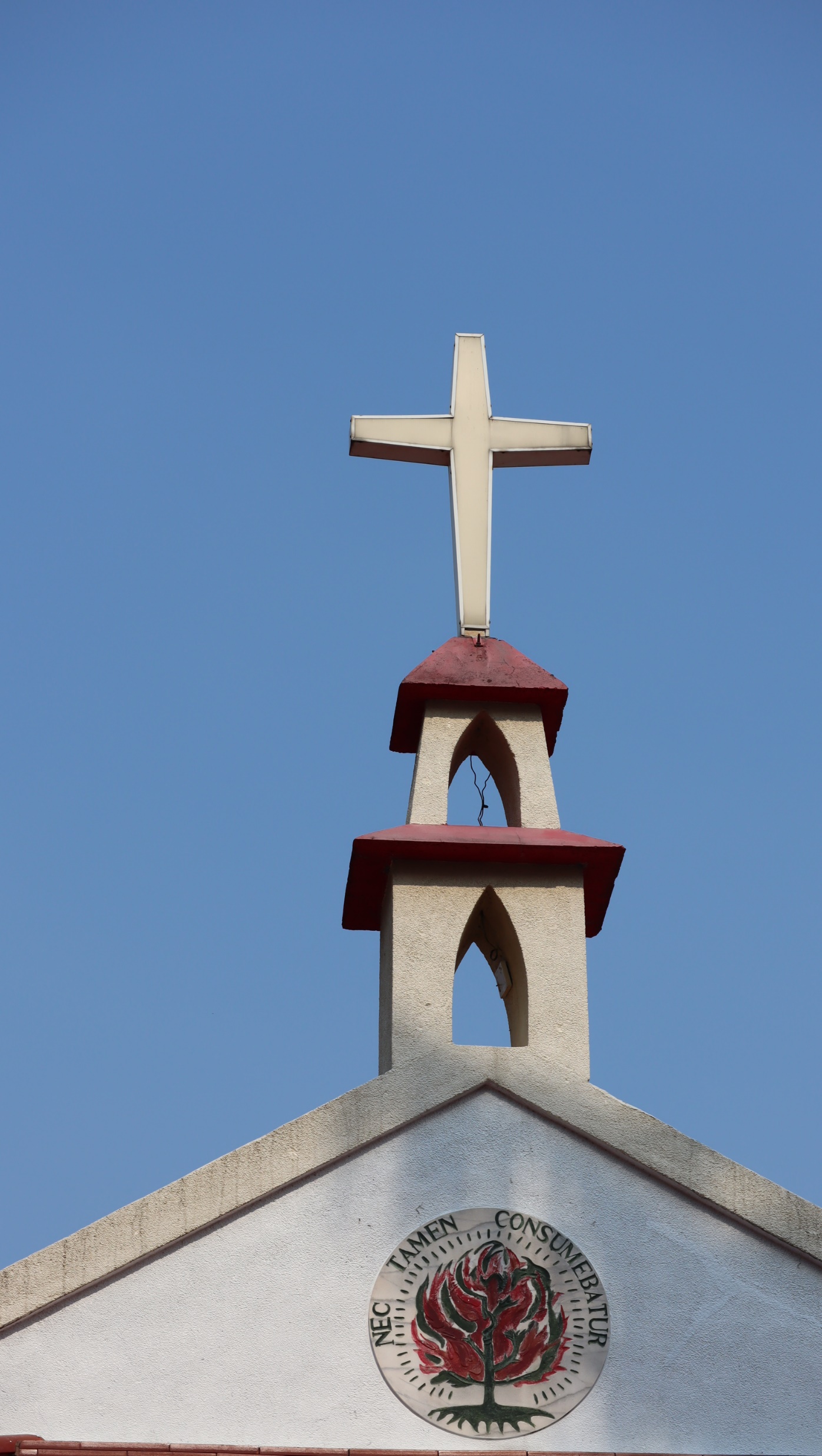 Timadju nakemasi tua Tjaljaparavacan a Vavak sa kavunglayan,
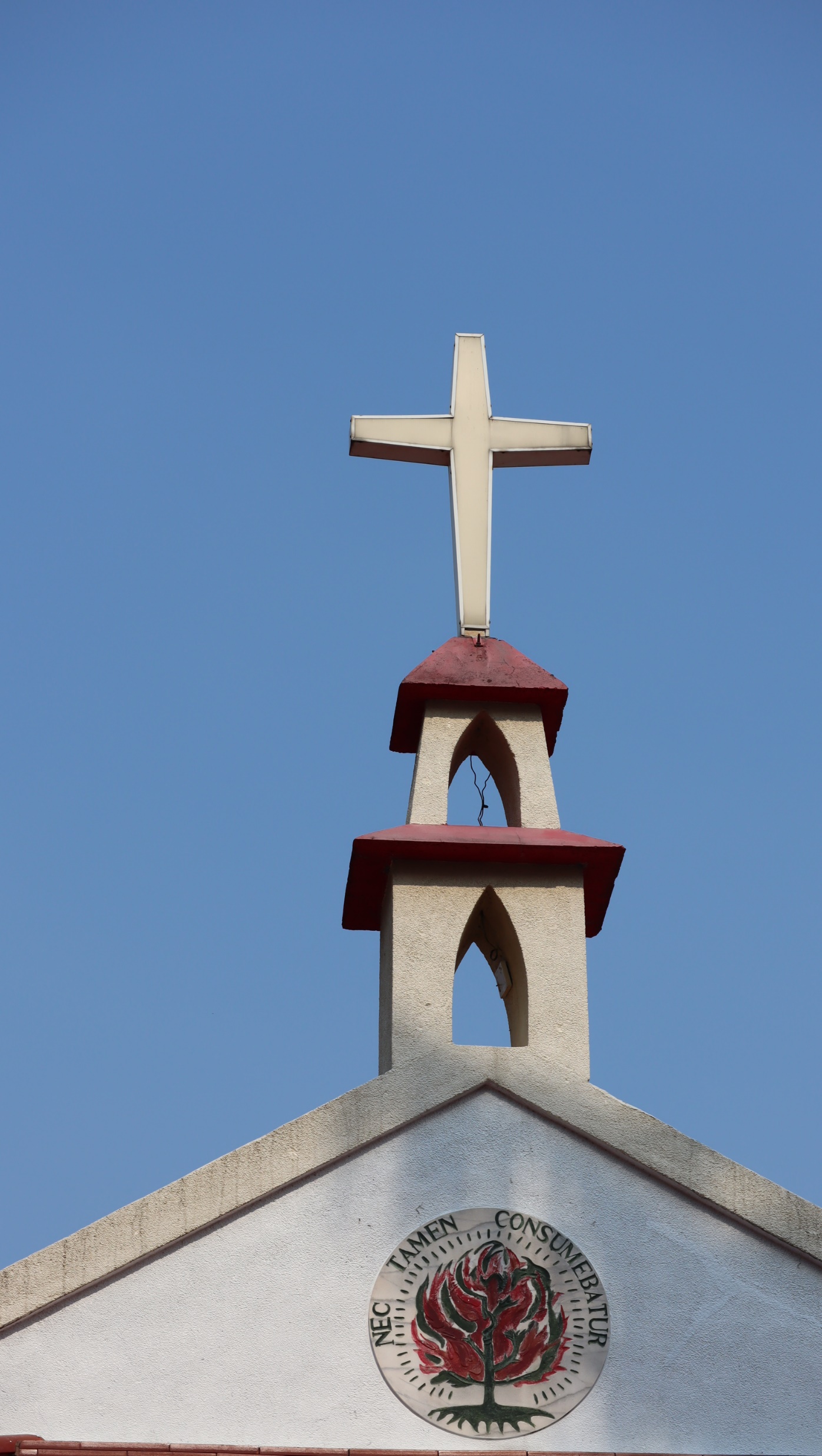 sa pualjakan anga nua Vavayan a Tjumas a ti Maria,
ka ti Puntiu Pilatu anan a remasurasudj nasecevung tua siselapai,
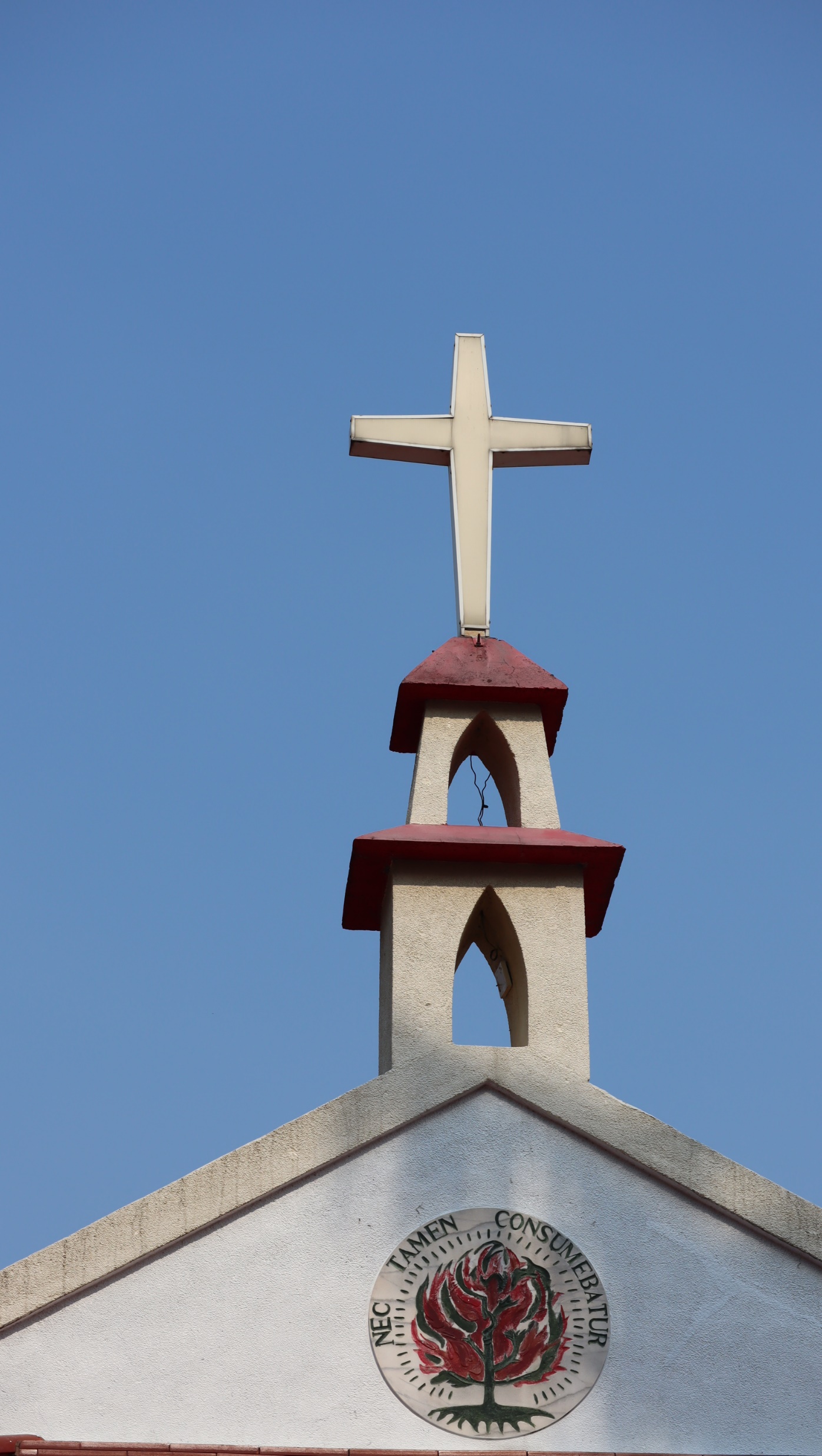 sa pakezkezan, sa pacai, sa cevelji, sa saselem, 
ka sipakatjelulj, 
mevaljut a kemasi tua namacai, sa satjarivavaw,
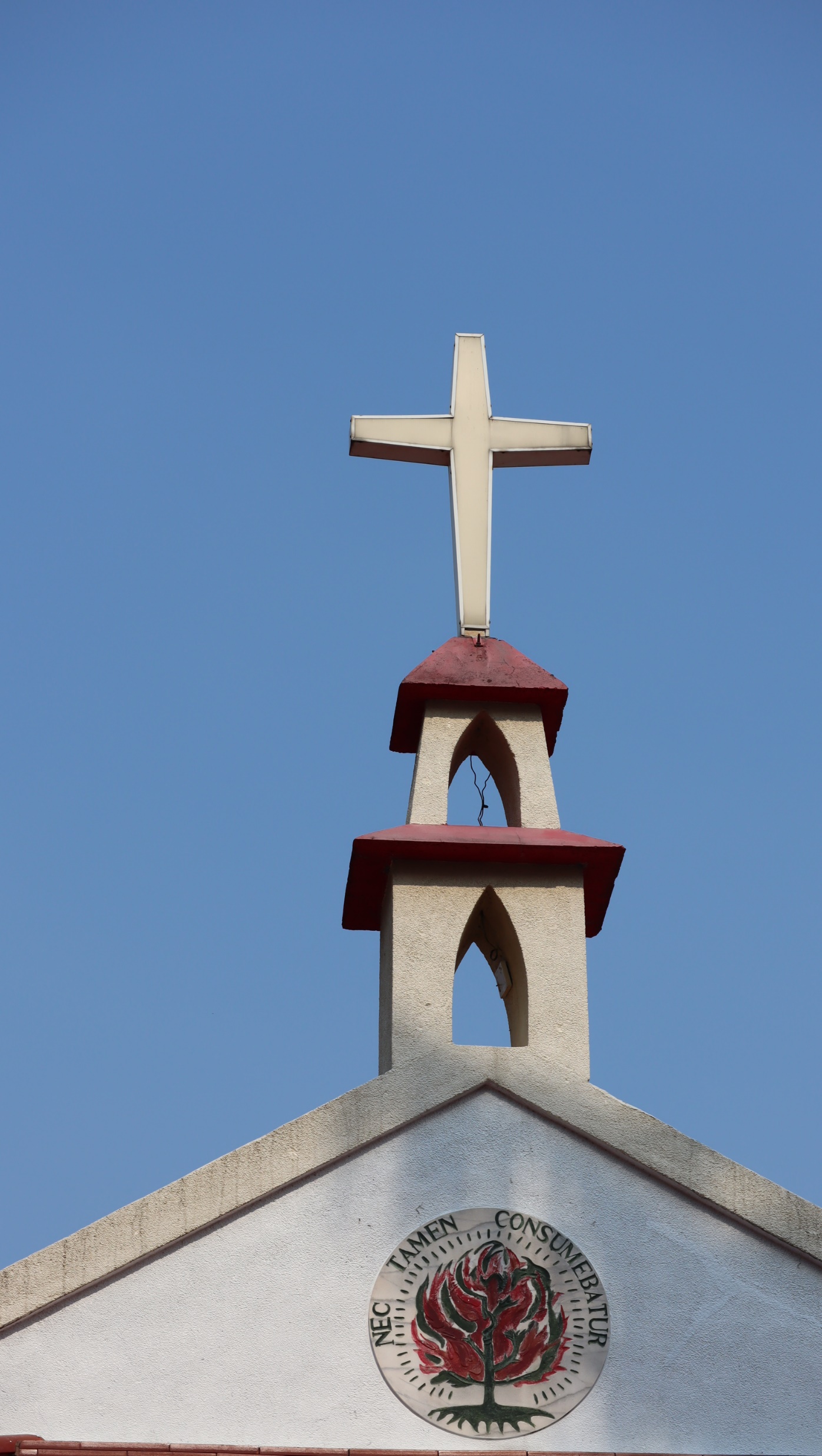 saka tucu naqemiladj i tjaikanavalj tua tja Kama Cemas a Tjaljapupiculan,
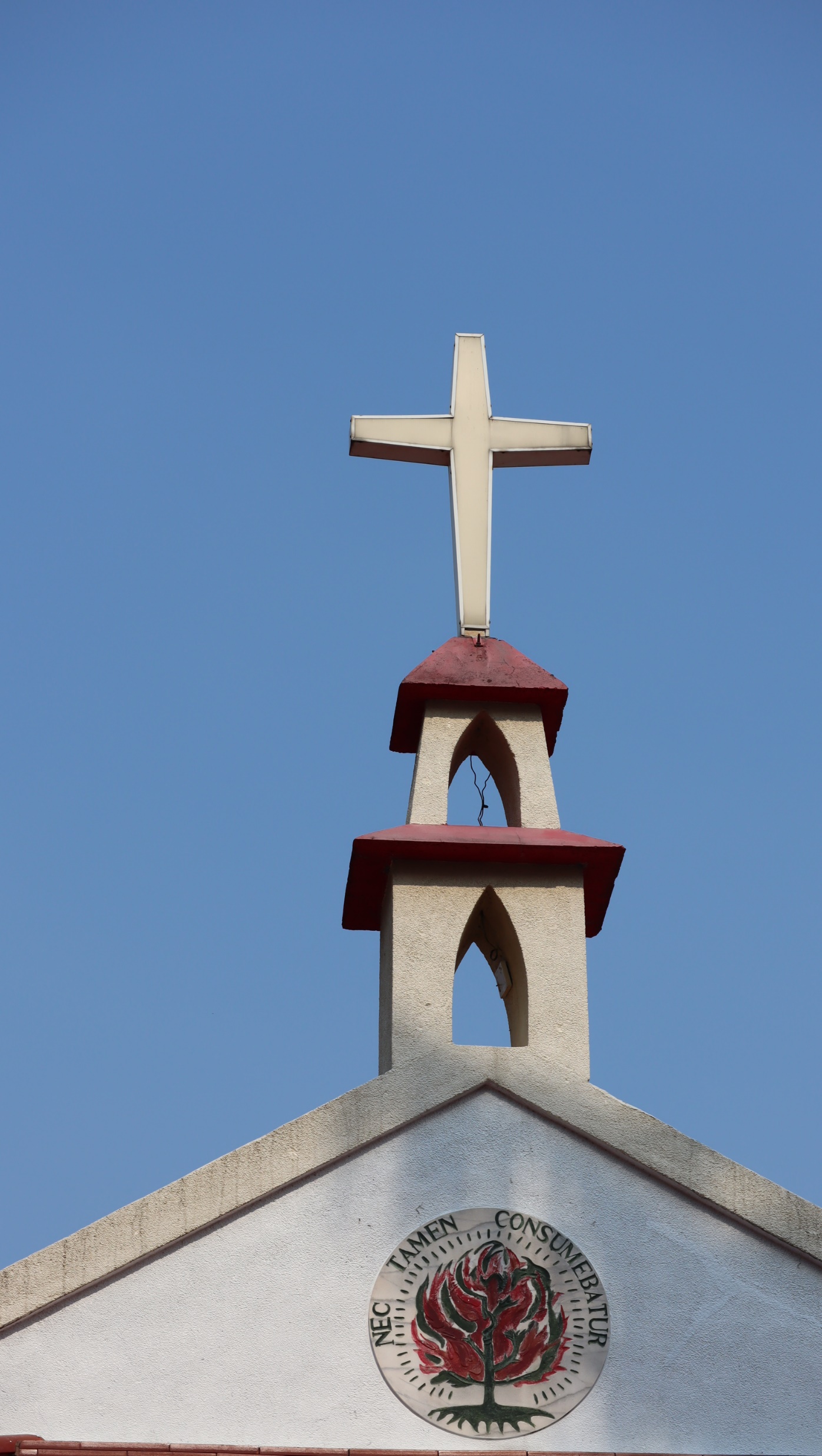 uri kemasi zua anga a mangtjez, 
sa papapenepenetji a marka caucau a valjualjut anan katua namacai anga.
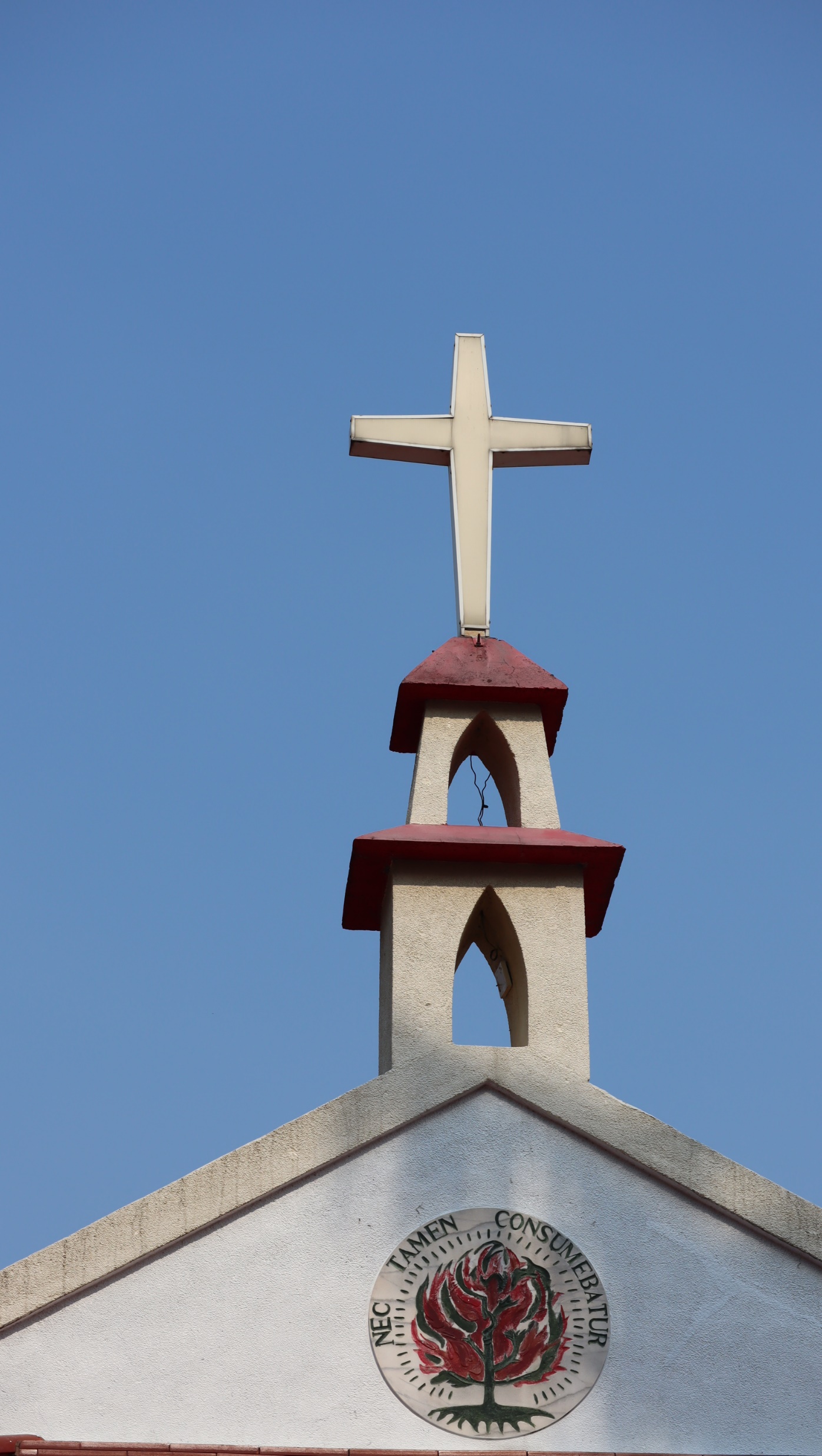 Masalu aken tua Tjaljaparavacan a Vavak,
 tua Kiukai tu namasan tjaljaparavacan a kinateveteveljan nua namasalu anga,
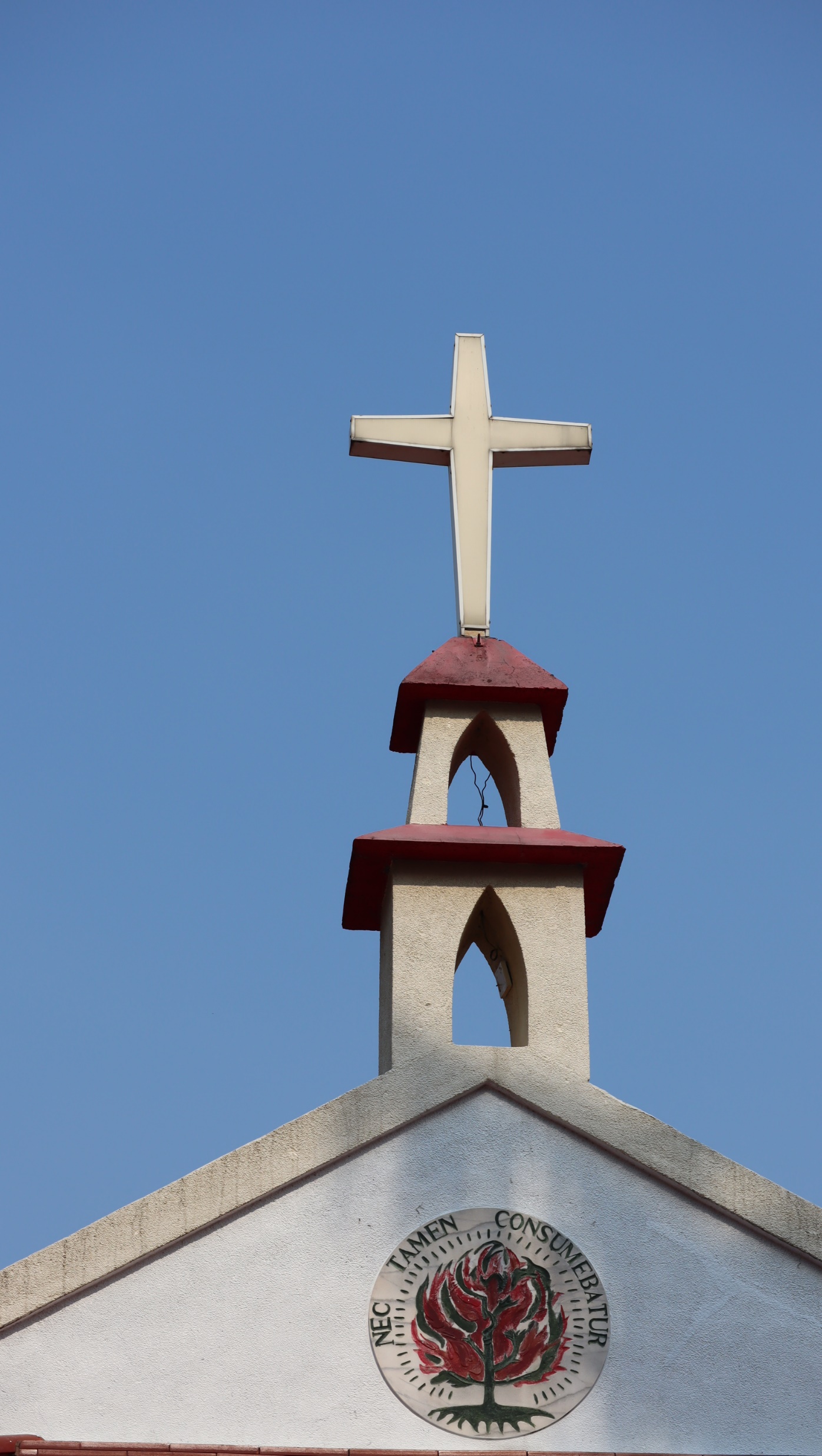 tua kinamapatjaitan nua namasalu anga, 
tua pazekatj tua pasalisaliw,
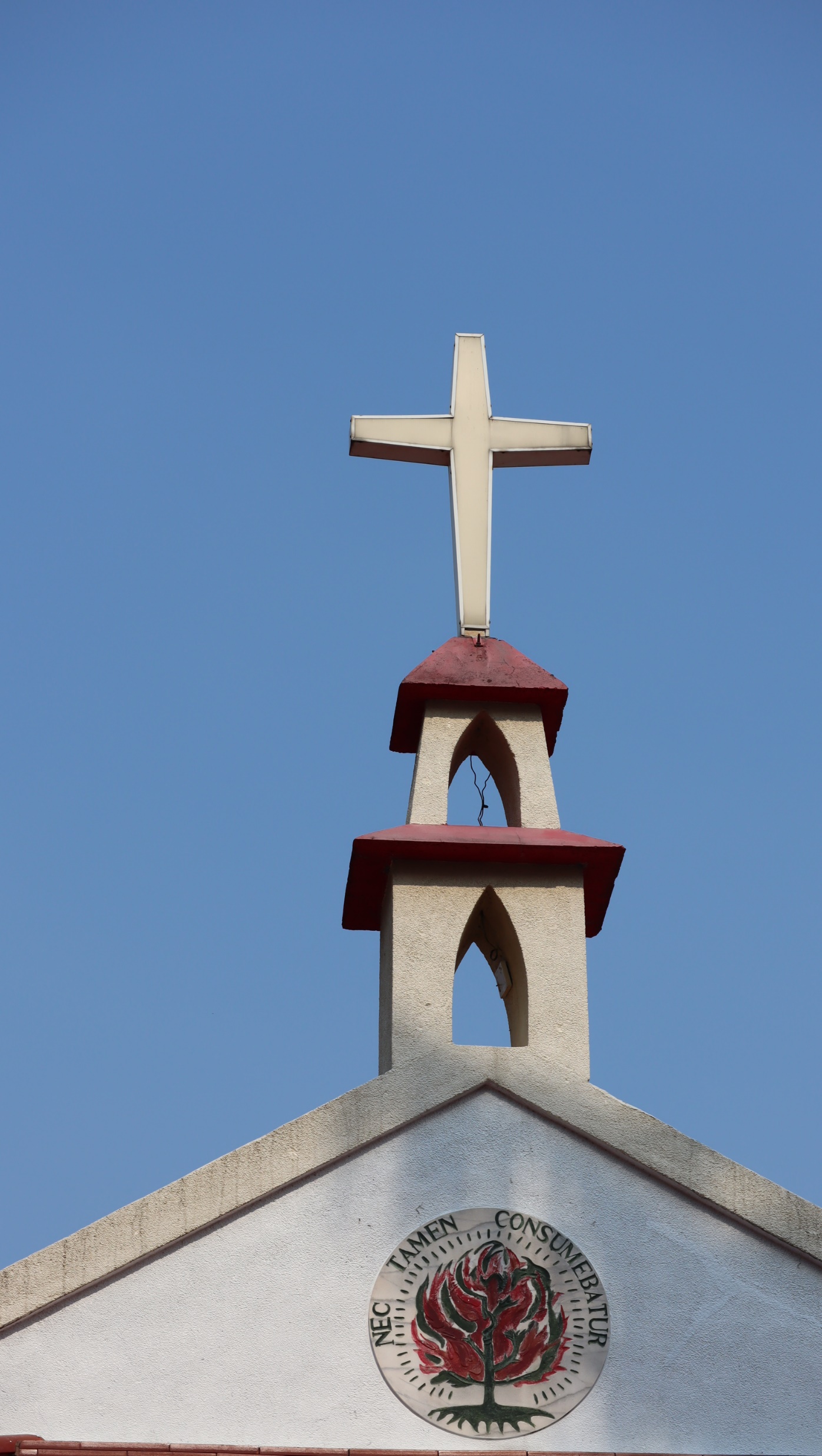 tua mevaljut a kinacavacavan, tua patje mamiling a nasi. Amen.